Презентація на тему:  “Знайомство з програмою STATISTICA”
ВСТУП
2
Статистика виникла в XVI ст. в Італії і обмежувалася збором даних про стан держави. Сьогодні важко назвати область людських знань, яка обходилася б без збору та аналізу даних.
Статистика проникла практично в усі сфери людської діяльності - техніку, економіку, екологію, медицину, природничі науки, військова справа, соціологію, політологію і т.д.
Обчислювальні процедури прикладного статистичного аналізу є досить трудомісткими при їх реалізації. Особливо актуальною проблема трудомісткості стає при багатовимірному аналізі даних. Тому ефективна, грамотна, всебічна статистична обробка даних навіть невеликого обсягу практично неможлива без використання обчислювальної техніки. 
STATISTICA - це універсальна інтегрована система, призначена для статистичного аналізу і обробки даних. Містить багатофункціональну систему для роботи з даними, широкий набір статистичних модулів, в яких зібрані групи логічно пов'язаних між собою статистичних процедур, спеціальний інструментарій для підготовки звітів, потужну графічну систему для візуалізації даних, систему обміну даними з іншими Windows-додатками.
Робота з даними
3
Дані в STATISTICA організовані у вигляді електронної таблиці. Таблиця з вихідними даними (таблиці зберігаються в файлах з розширенням * .sta) є одним з типів документа в системі STATISTICA (інші типи документів - електронна таблиця з результатами аналізу, графік, звіт). кожен тип документа виводиться в своєму вікні в робочій області системи. Як тільки це вікно стає активним, змінюється панель інструментів.
Для роботи з електронними таблицями вихідних даних існує велика кількість операцій, які доступні за допомогою випадаючих і контекстних меню і з панелі інструментів. Перелічимо основні з них.
Операції, які змінюють структуру електронної таблиці. Це операції додавання, видалення, копіювання і переміщення змінних і випадків з електронної таблиці. Операції за завданням специфікацій (імен, форматів і т.д.) для змінних і випадків.
Програма підтримує велику кількість методів обміну з даними з інших додатків. При цьому реалізовані способи введення даних з використанням:
• буфера обміну;
• механізму динамічного обміну даними DDE - динамічного обміну
даними Windows;
• коштів імпорту даних, які дозволяють імпортувати дані практично з будь-якої бази даних.
Приклад таблиць та графіку
4
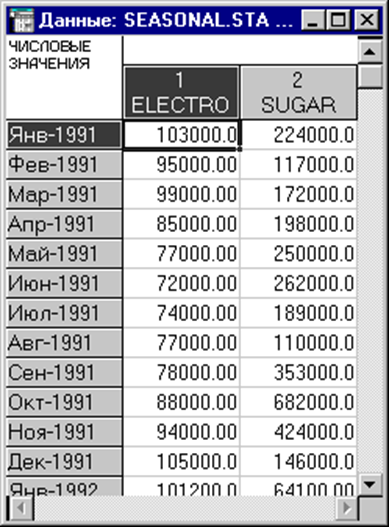 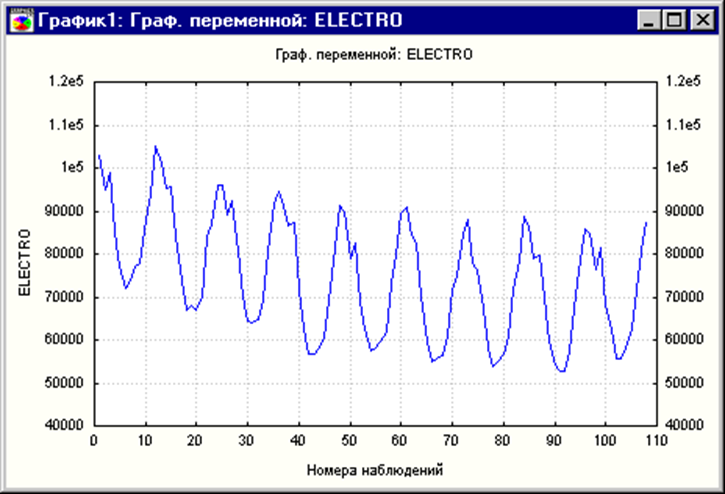 Особливості програми
5
Мова програмування STATISTICA Visual Basic дозволяє створювати додаткові додатки, які реалізують як прості перетворення даних, так і складні обчислювальні процедури.
У STATISTICA можна записати макроси, які автоматизують повторювані кроки або використовуються для автоматичного створення програм.
У STATISTICA використовуються  підмножина мови програмування SQL (Мова запитів до баз даних) для завдання критеріїв імпорту записів з баз даних.
Імпорт даних
6
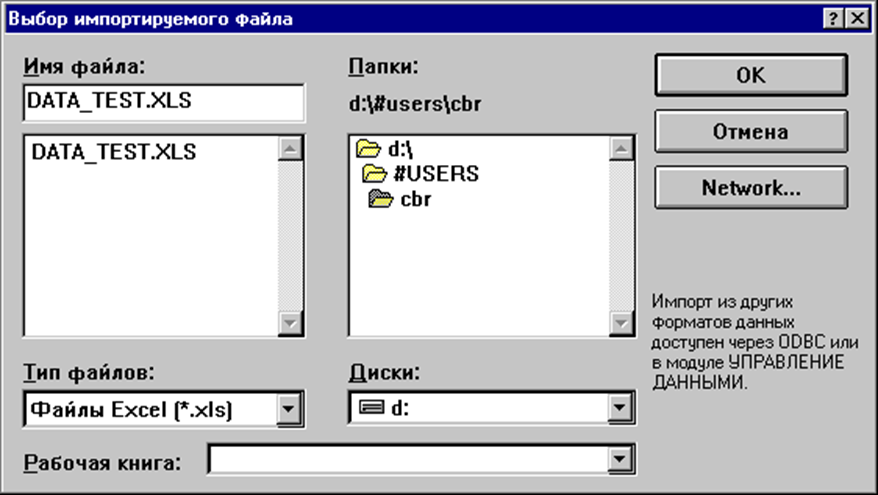 Пряме перетворення файлів з більшості популярних форматів:
Excel;
Lotus (1-2-3, Symphony);
Quattro Pro;
xBase (DBase, FoxPro, Clipper);
Paradox;
ASCII;
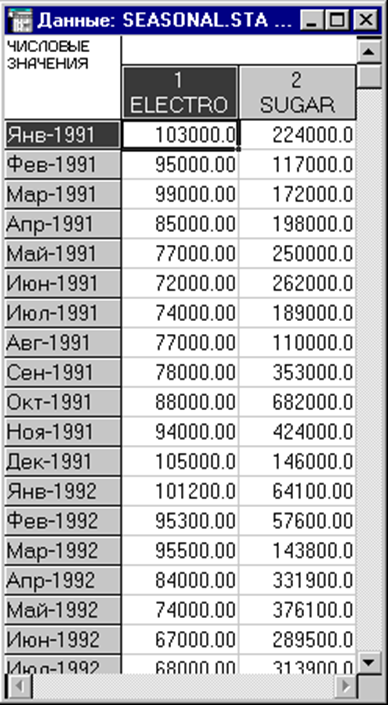 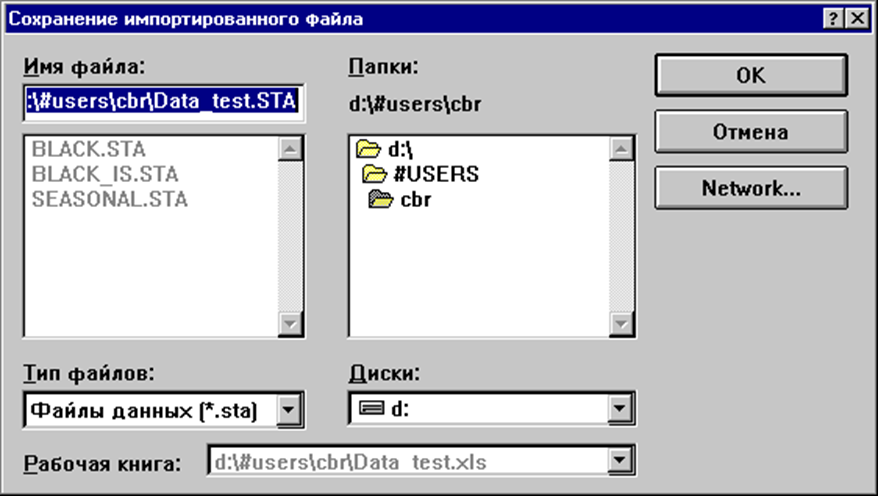 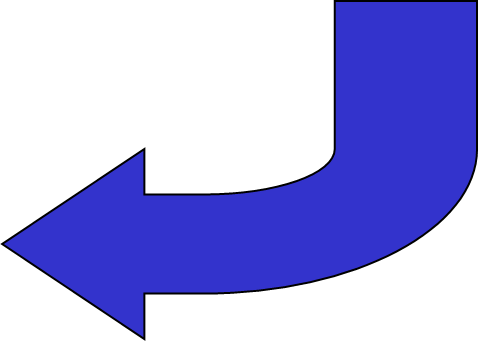 Підготовка данних
7
Дані
Стандартизація
Підмножини
Формат
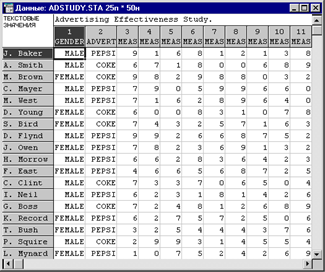 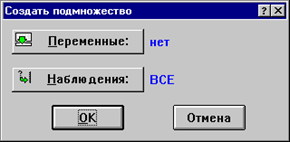 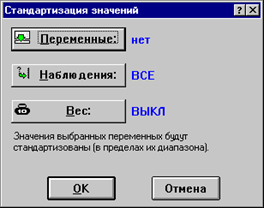 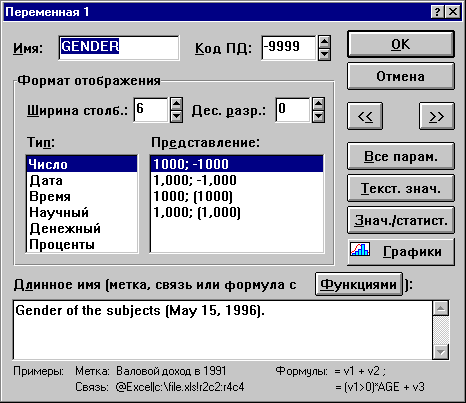 Текстові значення
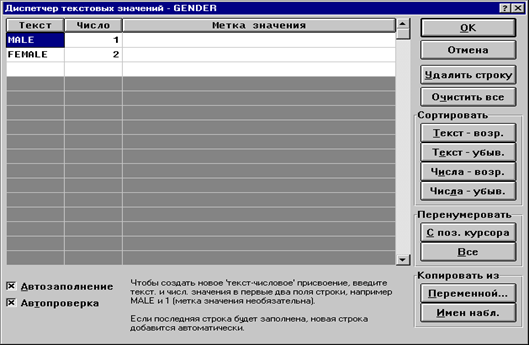 Вага
Фільтрація
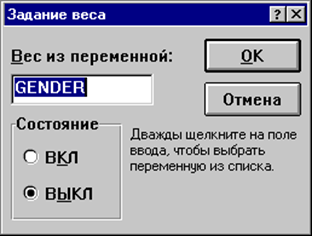 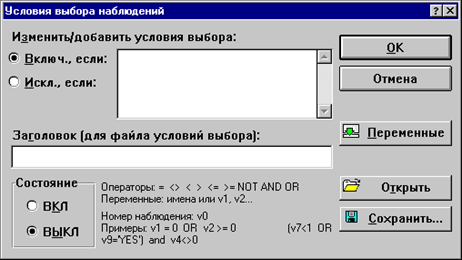 Аналіз даних
8
STATISTICA включає всі методи статистичного аналізу даних: від класичних до найсучасніших. 
Для зручності аналізу методи розділені на модулі.
Інтерактивний аналіз
9
Весь аналіз в системі проводиться з використанням наочних діалогових вікон, наступних типових сценаріями обробки даних.
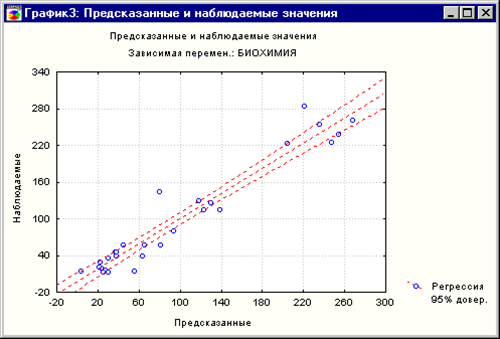 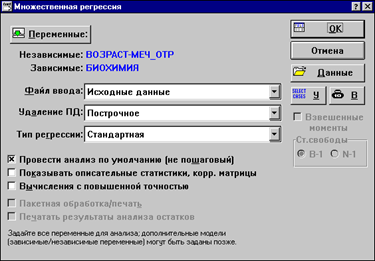 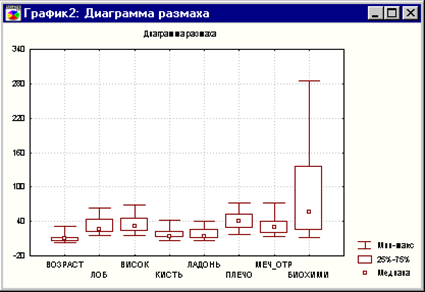 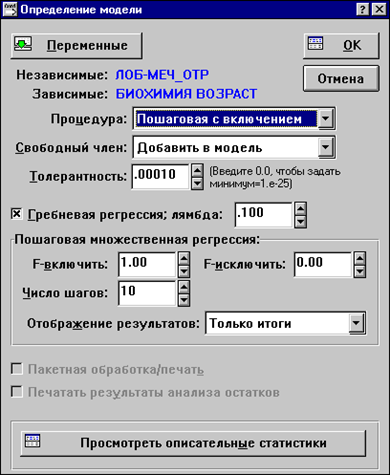 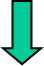 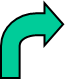 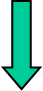 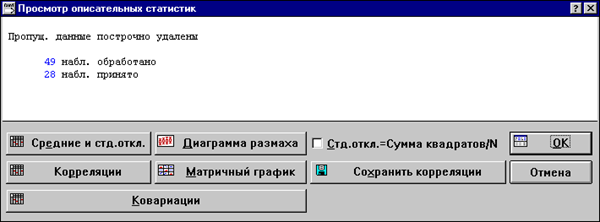 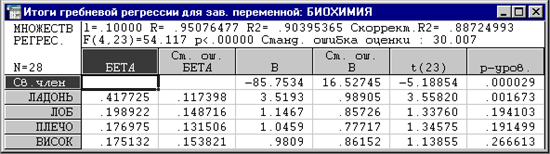 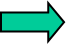 Програми-мастери
10
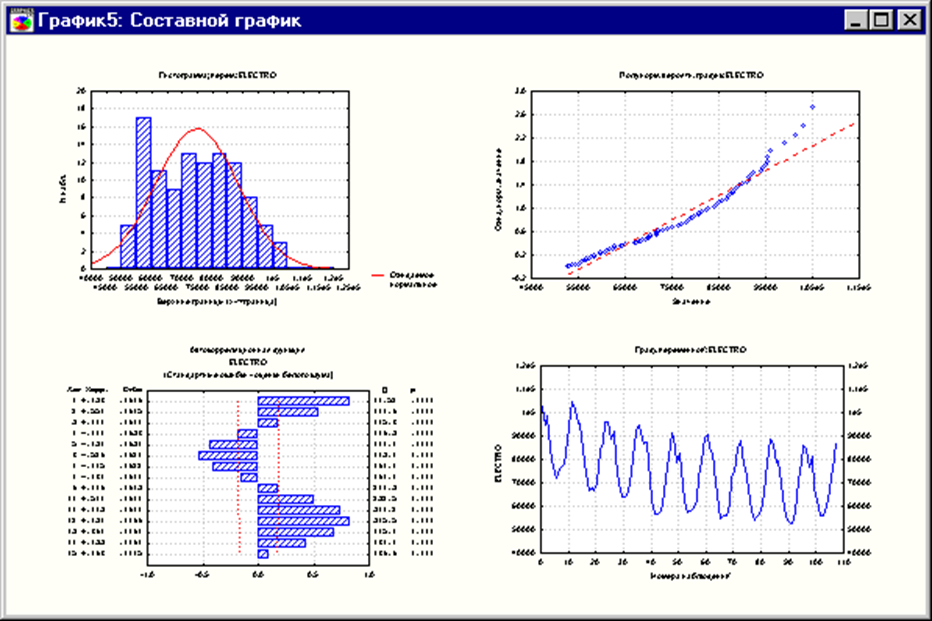 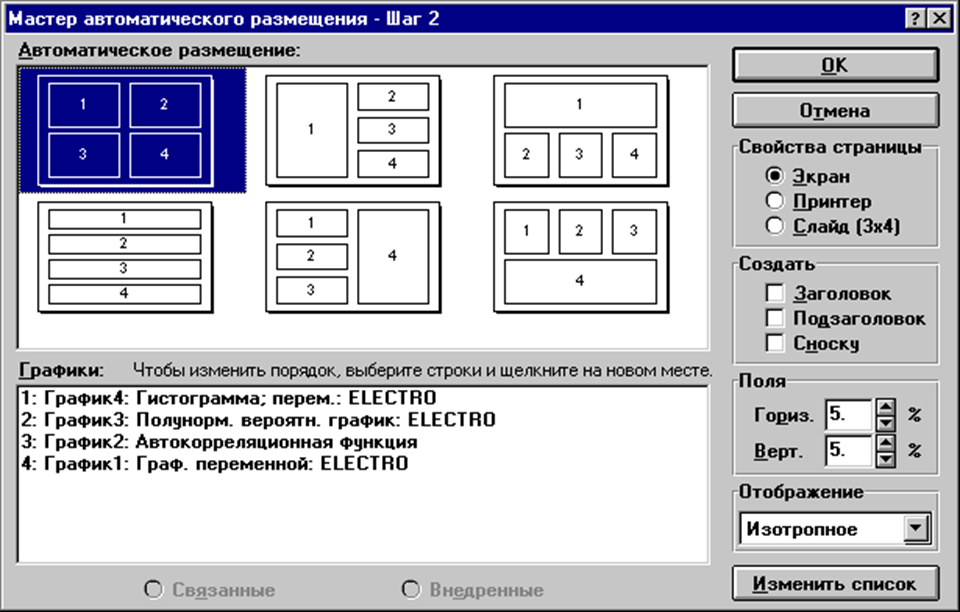 Автоматизація
11
Пошук кращої моделі
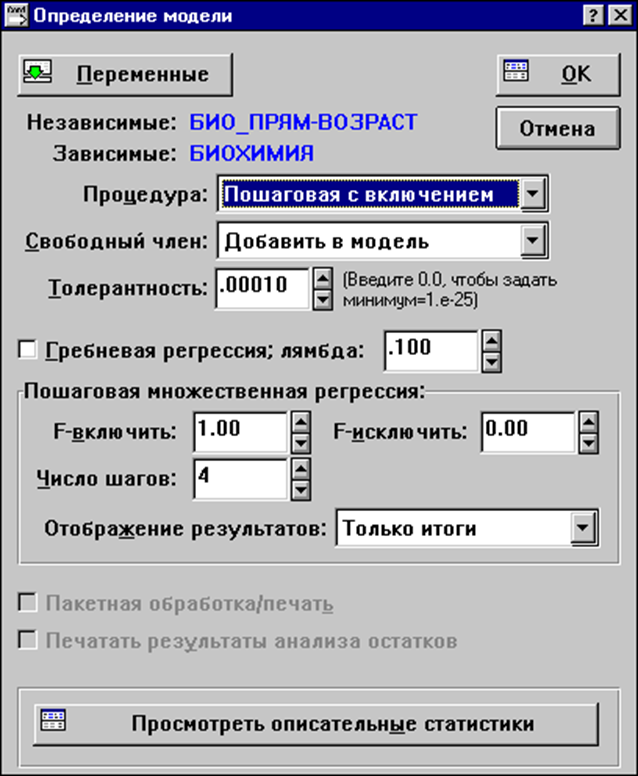 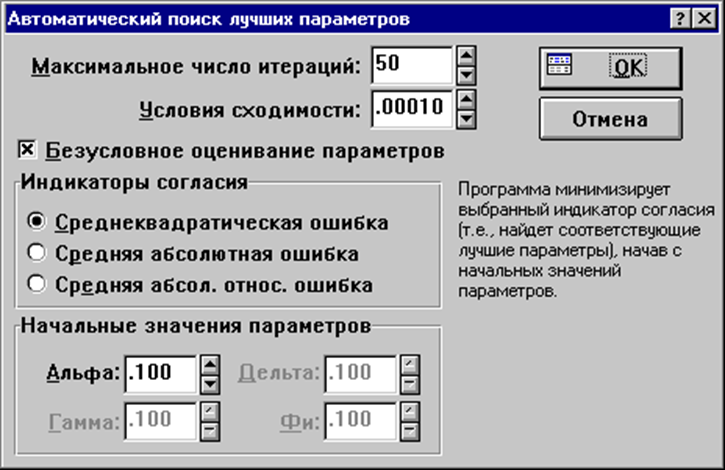 Автозвіт
12
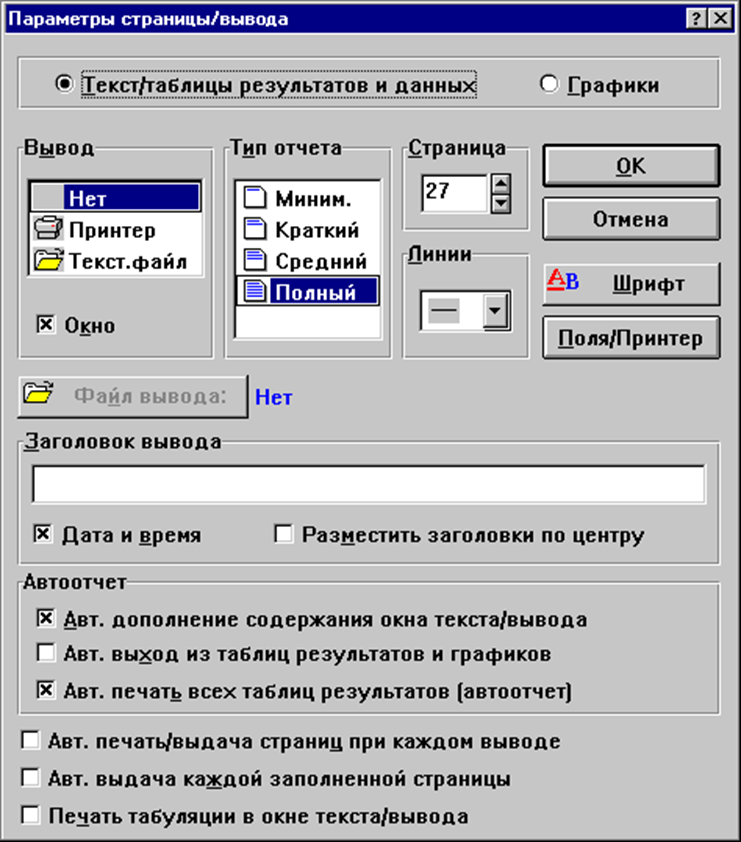 Графіки
13
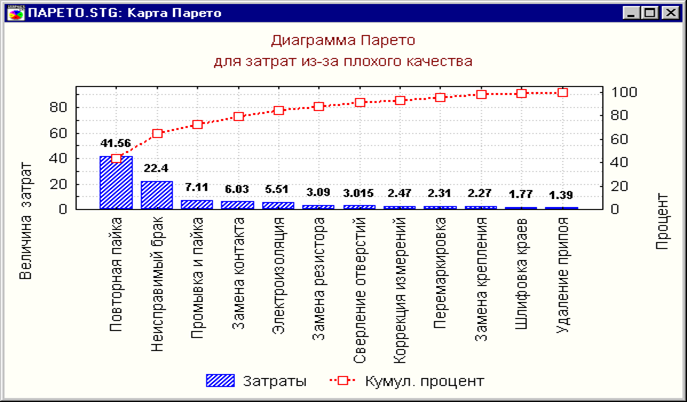 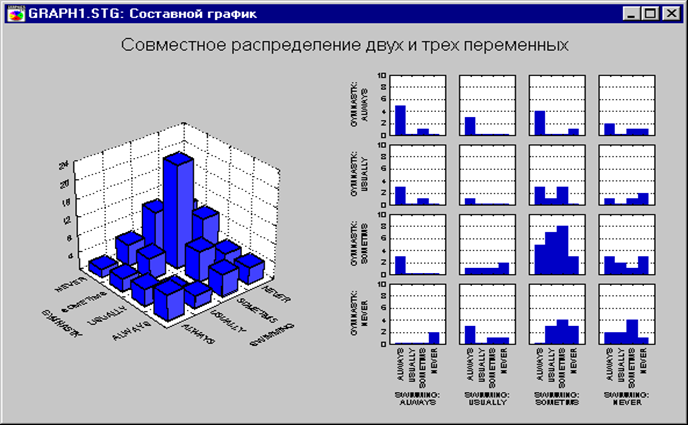 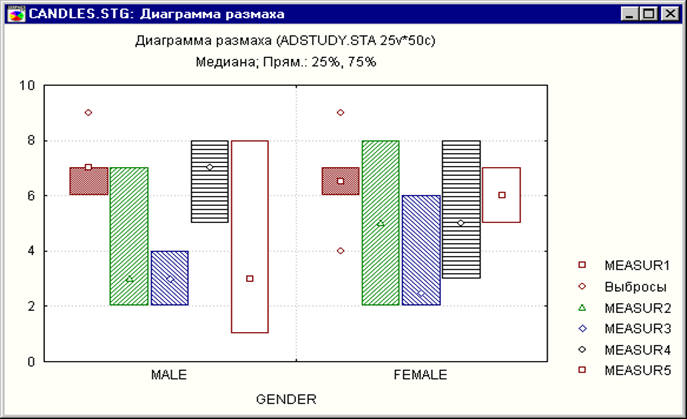 Робота с графікой
14
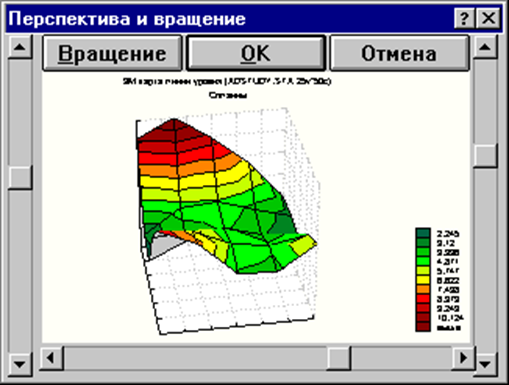 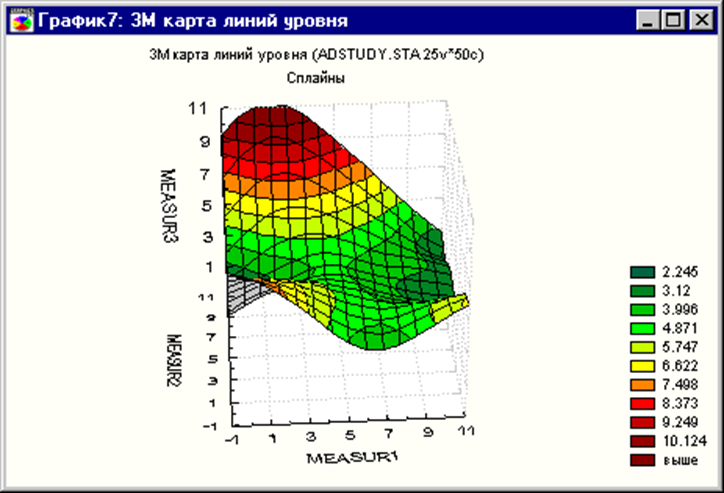 Гнучкий інтерфейс
15
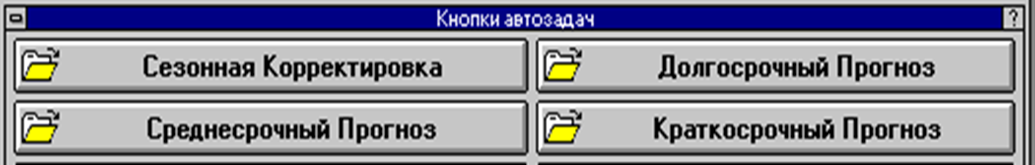 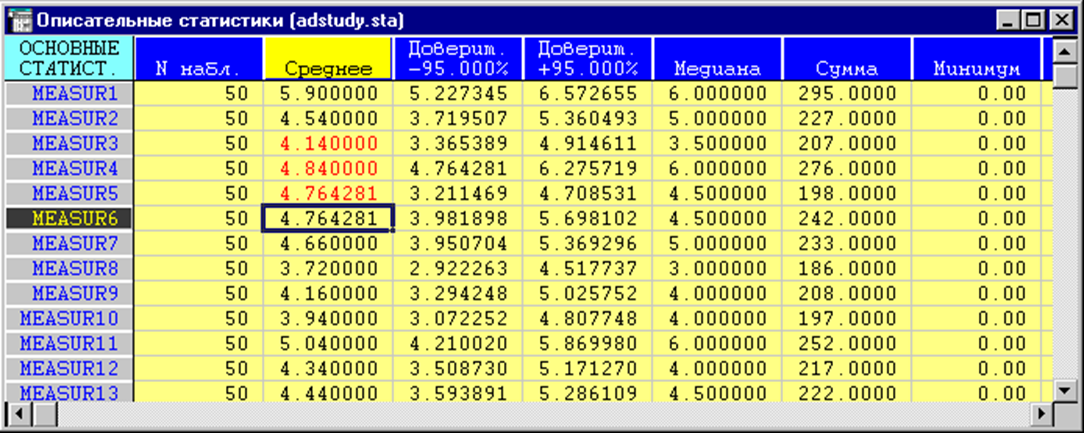 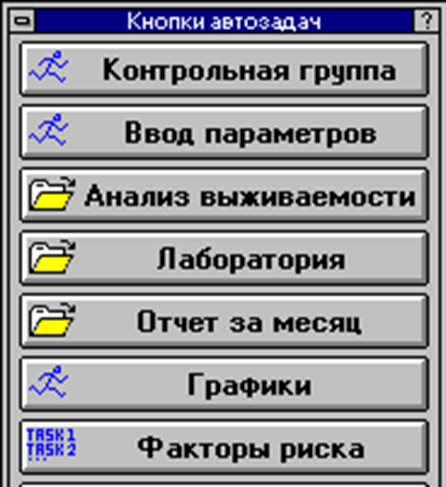 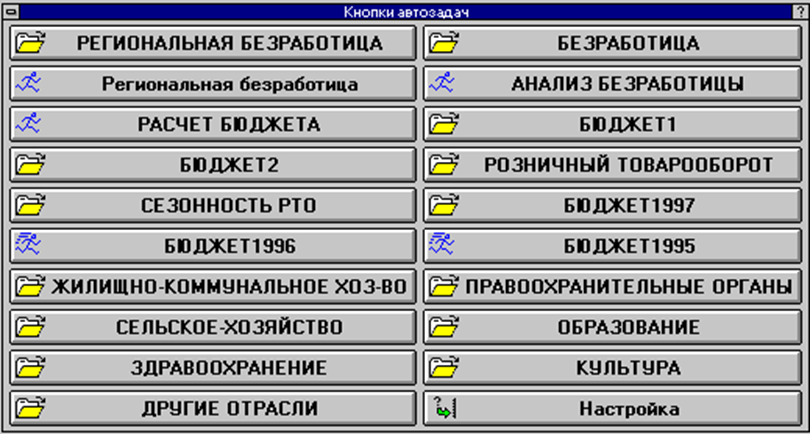 Переваги системи
16
Знайомий Windows-інтерфейс;
повний набір статистичних методів;
сотні типів графіків;
полегшують роботу програми-майстра;
об'єкти і відповідні їм операції;
налаштування аналітичного середовища відповідно до побажань користувачів.
Області застосування
17
Економіка, фінанси
Наукові дослідження
Виробництво
18
Основні методи
Прогнозування часових рядів;
дерева класифікації;
регресійний аналіз;
кластерний аналіз;
 Інші методи ...
Тимчасові ряди
19
Спектральний аналіз (аналіз Фур'є)
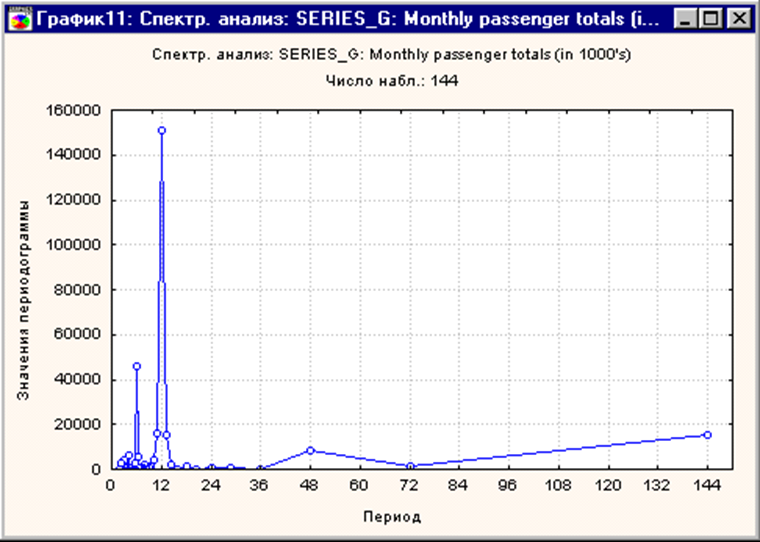 Мета: Виявлення періодичних коливань
Регресійний аналіз
20
Лінійна регресія (з пошуком оптимального безлічі предикторов)
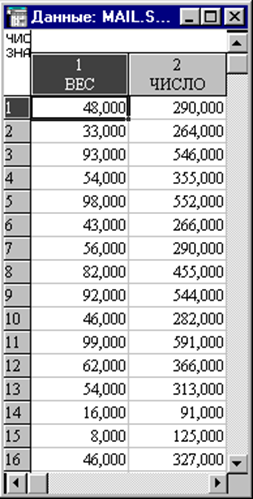 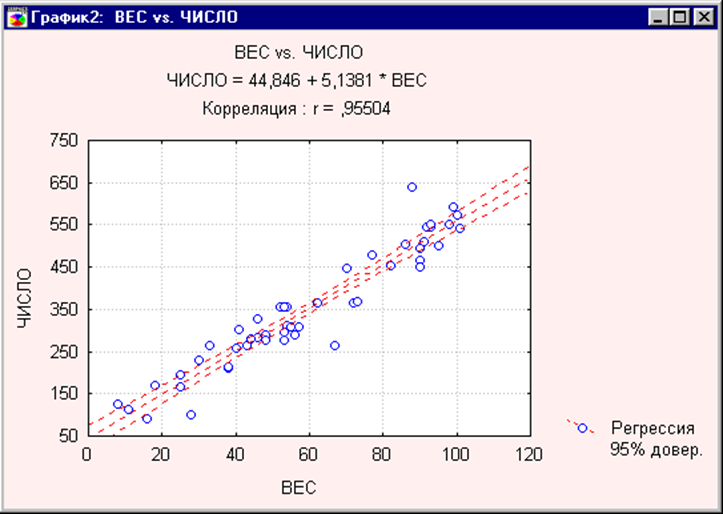 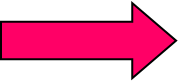 Мета: Передбачення залежною змінною як лінійної комбінації незалежних.
Регресійний аналіз
21
Нелінійна регресія
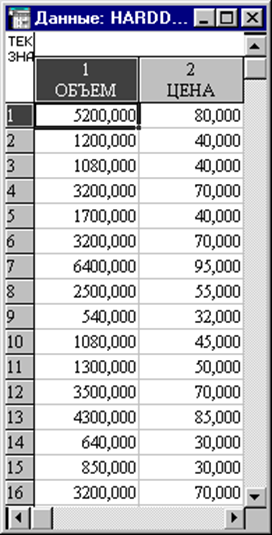 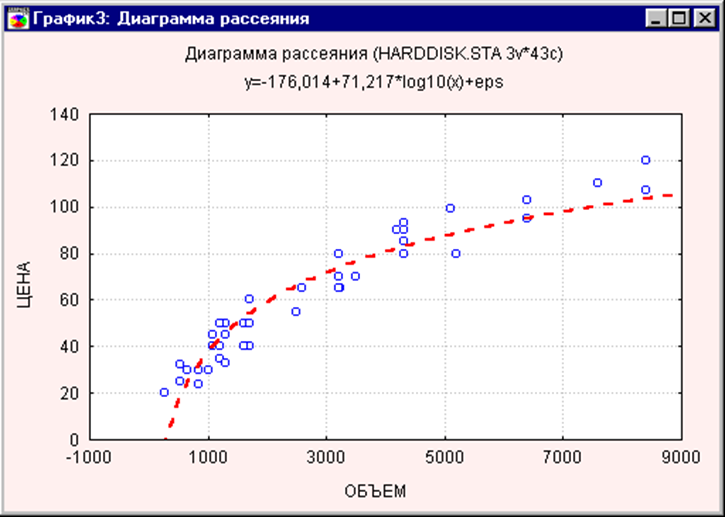 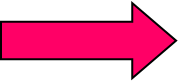 Кластерний аналіз
22
Мета: Розбиття спостережуваних об'єктів на k максимально розрізняються груп.
ВИСНОВКИ
23
Ми живемо в епоху стрімкого зростання наукових знань і інтенсивного проникнення інформаційних технологій в усі сфери людської діяльності. Пакети прикладних програм (ППП) є невід'ємною частиною сучасних інформаційних технологій. Особливе місце серед ППП займають статистичні пакети по обробці даних. Модулі ППП STATISTICA  охоплюють практично всі розділи прикладної статистики.
Багато модулі мають складну структуру, містять велику кількість вкладок, що складаються з безлічі процедур і опцій, описати детально кожного не є технічно можливим і доцільним. Основна перевага використання ППП - це можливість експериментувати при реалізації тих чи інших статистичних методів. Тільки експериментуючи, можна накопичити необхідний досвід і набути практичних навичок і знання роботи з програмою STATISTICA.